今天的重点句型
冯老师让我别说话了。
你不用出家门，就能学习中文。
根据学校的统计，30%的学生不吃中午饭。
 3+因此学校允许学生下午吃零食。
5. 我想跟你说一说关于老师的事情。
别 
就

根据

因此

关于
Write down :

                                                           1.Wish you a healthy body!
2. Good luck!
4. Happy birthday!
5. Get well!
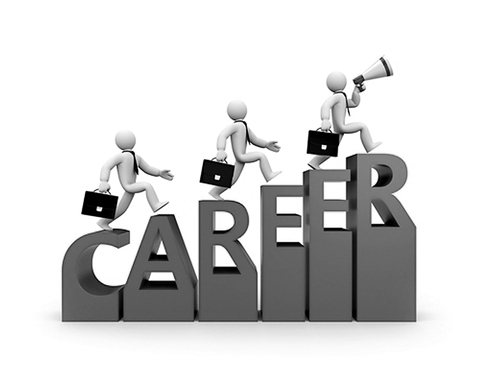 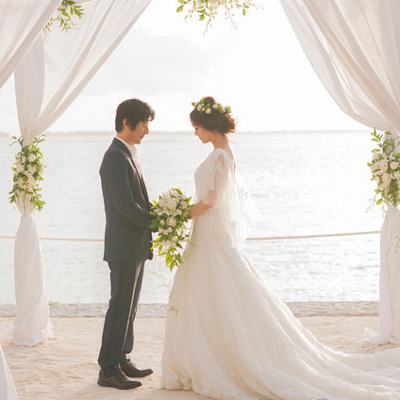 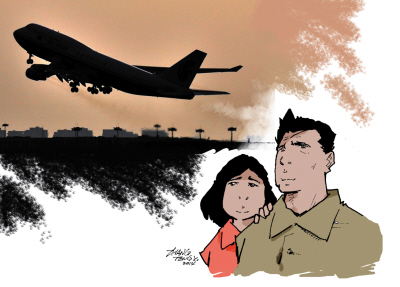 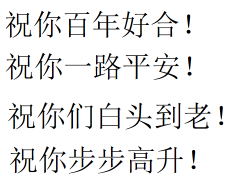 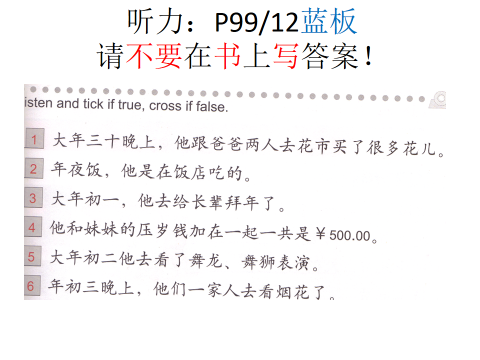 TASK 1  QUIZLET instructions – 中国的传统节日  each section is 20%    
Learn-Make sure you finish 100% 


Speller-Make sure you finish 100%







Scatter-The time needs to be within 40 seconds.


Test- Create New Test after you change the settings to:
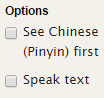 Do NOT check!
笔记notes:
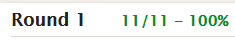 18/18
This number has to be 100
This number doesn’t matter.
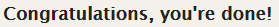 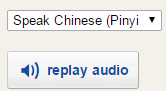 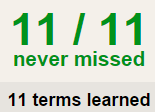 18/18
Speak CHINESE!
The comment doesn’t matter.
18
This number has to be 15
This number has to be less than 40
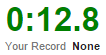 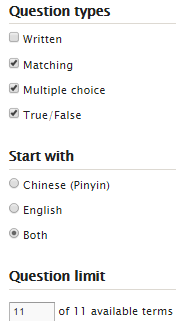 18 of 18
中国的重大/传统节日有什么？
春节、元宵节 、 清明节、端午节、中秋节

什么时候？

每个节日的风俗习惯是什么？

吃什么？

Use flash cards to make a video clip.
We will watch your video on Friday and take a test on it.
TASK 2
P122/14P127/24P127/25
今天的重点句型 Make 1 sentence each
…大概…approximately

…只有…才…only

同一种/个/幢 same
4. 觉得 think (feel like)

5. 总是 always
我们昨天吃饭大概花了一百块。
我只有夏天才去外婆家。
我们用同一种中文书。
我觉得他很好。
他总是对我们很好。
测验
别 

就

根据

因此

关于
这是一种水果，…
是黄色的，…
像花一样，…
一：这是一种水果，是红色的，或者绿色的，或者紫色的，像小球一样。
二：这是一种水果，是粉红色的，圆圆的，很好吃，在亚特兰大有很多。
三：这是一种蔬菜，没有很多水份，有大有小，有圆的，有长的，是紫色的。
四：这是一种蔬菜，很大，是白色的和绿色的，圆圆的，美国人不常吃，中国人常常吃。
五：这是一种蔬菜，人们一般炸着吃。可以用它做薯条或者薯片，但是这种蔬菜不太健康，吃多了很容易长胖。
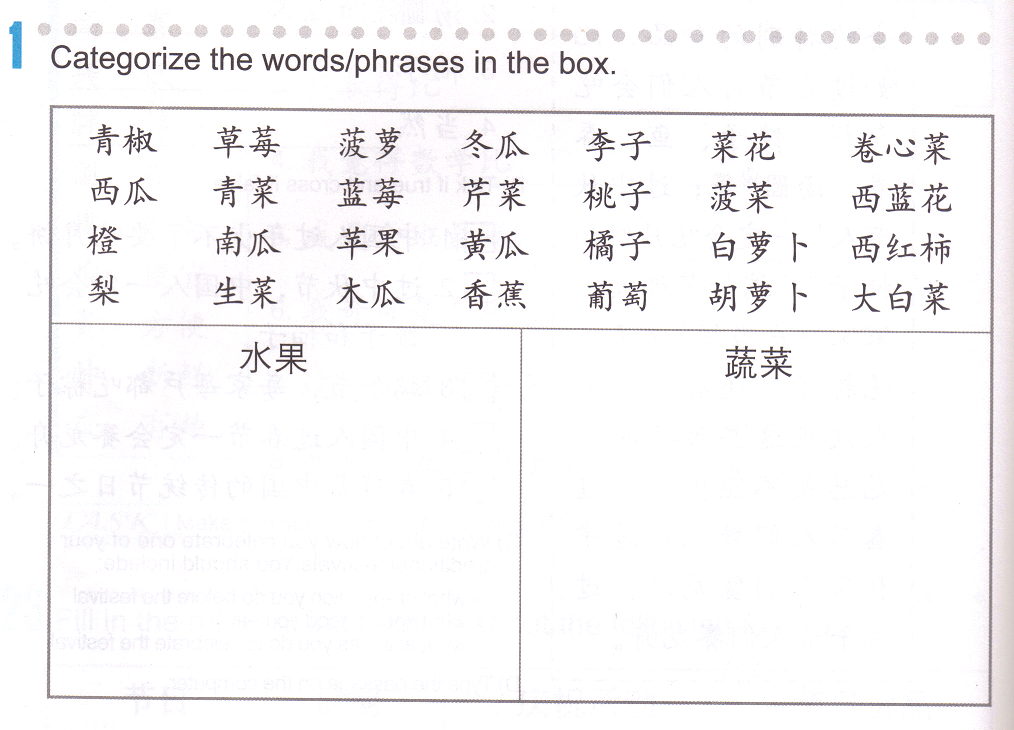 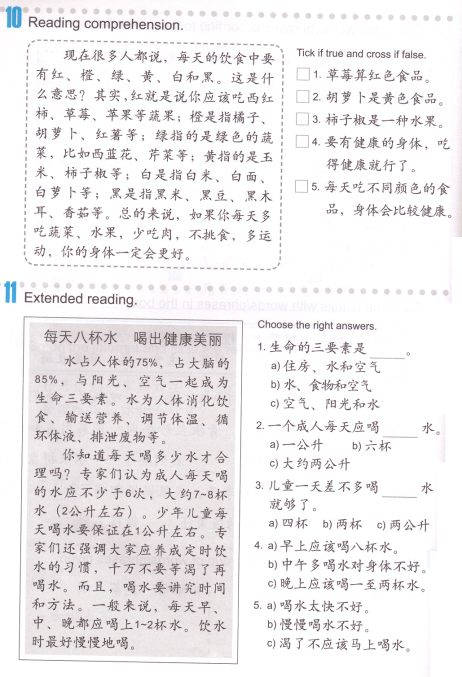 Write down the MW
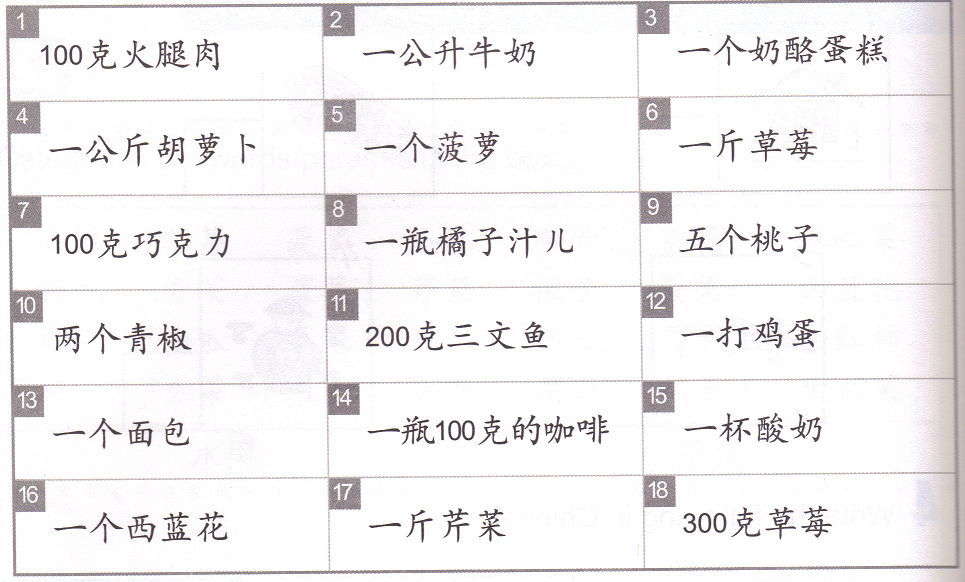 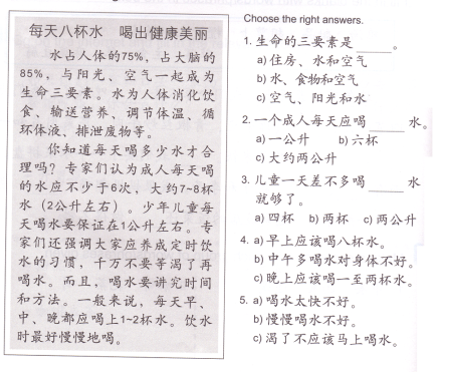 默写正确答案 08/25
喜庆团员吉祥如意少不了